Parliamentary Presentation :GBV related Bills & Acts Amendments
Dr Shaheda Omar
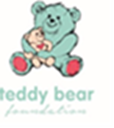 BACKGROUND:
The Teddy Bear Clinic for Abused Children (TBF):
Established 34 years ago in 1986 in response to an urgent need for medical examinations for sexually abused children. From there it has grown into a fully-fledged service for abused children which includes: Forensic medical examinations, forensic assessments, counselling, psychological testing, Court preparation and a diversion programme for child sexual offenders since 2001. TBF Developed the SPARC (Support Programme for Abuse Reactive Children) and published a handbook for working with child sex offenders. The 2nd edition is being finalised. Numerous articles have been published on child sex offenders.

TBF conducts Global Action Surveys at schools annually and Crime Prevention & Outreach Programmes to ensure we are in touch with the problems being experienced by learners and children at grassroots level. We act on the findings accordingly.

TBF is the official Rapid Response Team for Schools when crises are experienced (eg: Parktown Drowning).

TBF sits on various national Task Teams related to children

TBF’s expertise is recognised nationally and internationally 

TBF’S innovations in the field of Child Abuse Management and the development of material has received national and international awards.

TBF’s recent (Oct 2020) virtual training of 1400 ECD practitioners on the recognition and management of Child Abuse – was commended on by the MEC of Education for GDE who said it was “ground breaking”.
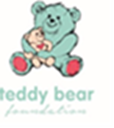 SOCIAL JUSTICE :
Teddy Bear Clinic vs. Minister of Justice and Constitutional Development (Jules High case). TBF with CCL went to the Constitutional Court to apply for the decriminalisation of SECTIONS 15 & 16 – of the Sexual Offences Act due to challenges that were faced by children, which was counter productive. It proved to be more harmful than helpful.  Children’s constitutional rights were violated and subjected to secondary trauma. The application was successful.

Amended relief  for the Prescription of Statute of Limitations – TBF was Amicus Curie for CALS (Centre for Applied Legal Studies), where TBF with CALS was successful in the application, thus providing amended relief to booth children and adults. So the stipulated period of 20 years no longer applied.

TBF has also supported the Children’s Institute on the issue of the abolishment of Corporal Punishment at home.

TBF is always looking at how to support the best interests of the child and looks at ways of helping children 
         and not harming them.

TBF’s objective is to protect and prevent violence against children
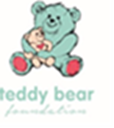 CURRENT PROPOSED LEGISLATIVE CHANGES:
TBF endorses submissions by:
Professor Anne Skelton
The Centre for Child Law
Shukumisa Coalition
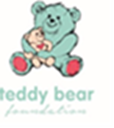 TBF COMMENT(S)
Teddy Bear Foundation is pleased that laws are being reviewed with regard to Victim Protection. The new laws would have to be “policed” to ensure proper implementation thereof in order for the changes to be effective:
  
Domestic Violence (DV):
It is often difficult for victims to report DV as they are bound financially and do not have the means to escape from this. Whilst the proposed Act increases protection for victims – it must be enforced with commitment by all stakeholders concerned. 

There must be a system in place to ensure that cases are treated professionally from the point of reporting, regardless of the views of the SAPS representative. Training is key – as are specialised officers – as opposed to the charge office SAPS officer – who may also need to be trained and sensitised. 

Need to resource and train Courts, SAPS, Health, DSD and education Officials

The need for first responders (eg: SAPS) to receive debriefing etc has been internationally recognised – (Even in Brazil when it was deemed unnecessary for an all female SAPS Sexual Offences Team to receive debriefing  - It soon became clear that officers suffered the effects thereof). This has a knock on effect for Victims.

Repercussions of cases being turned away can have long reaching effects on Victims: HIV, Pregnancy etc.
False Reporting can be decided by the Courts.
Crime Statistics are inaccurate as a result of cases being dismissed or not being followed through.
Lack of follow up on complaints received – LGBTQI&A (Realise, Report, Refer) 
Perpetrators not being arrested

The following is commended:
The inclusion of Same Sex couples
The Shukumisa recommendation of the recognition of Ukuthwala as a crime.
Recommending that Virginity Testing be Criminalised
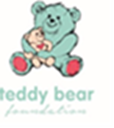 TBF COMMENTS (Cont)
Sexual Offenders Register:

Currently SA has two registers – the NSRO – which falls under the Ministry of Justice and Correctional Services, and the National Child Protection Register (NCPR) which falls under the Ministry of Social Development. 
	NSRO – Sexual Offences – no murder or physical abuse
	NCPR – Part “B” of the Register 

We require criminal record check – provides greater security

Criminal record checks are more comprehensive – all violent crimes → not suitable to work with children

The register should be available to Institutions where an offender would come into contact with children or vulnerable women such as patients and the like. There is a concern that vigilante justice may occur should this list be made public.

As far as child offenders are concerned, it would be unconstitutional to place their names on the register. Extra care must be taken to ensure that this does not happen.

We need to have a system that actually works 

Criminal Records System – managed by SAPS – strengthen one criminal system – it is more comprehensive and effective in protecting victims
 

Specially designated Sexual Offences Courts:
It is essential that these courts become a reality and that the professionals who man the courts are specialised / trained in the provision of services for these courts, only then can victims receive effective representation and services as set out in the Act.

Cases cannot be managed effectively if the right systems and support are not in place. This is long overdue.

Inconsistencies in rulings that are made around convictions and sentencing.

Lack  of sensitivity  during questioning of complainants / victims
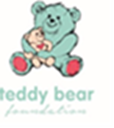 TBF COMMENTS (Cont)
Accountability of Stakeholders:
The list of complaints over the way victims are treated when reporting is ongoing. Whilst Pockets of Excellence do exist – there are problems that remain when victims report cases. All victims are very vulnerable and should be treated with dignity, respect and in a professional manner by all stakeholders within the Justice system.

It is clear that extensive training is required and that there must be accountability.
 
SEX WORKER CRIMINALISATION
Poverty is a motivating factor even for children seeking material compensation for favours rendered.  Prostitution from a young age is a well known fact in impoverished families and communities.

The risks associated with a “known crime” impacts on all victims. HIV, GBV teen pregnancy etc.

All victims should have the right to report their perpetrators.
 
In Conclusion:
All Public comment and previous well known issues and complaints need to be addressed by the responsible bodies in order to ensure an effective 
     and fair outcome for victims. We need to strengthen one Criminal Records System which is managed by SAPS. 
Children cannot be treated in the same way as adults.
Making the register public is not the solution to the problem
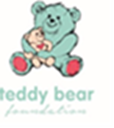 QUESTIONS
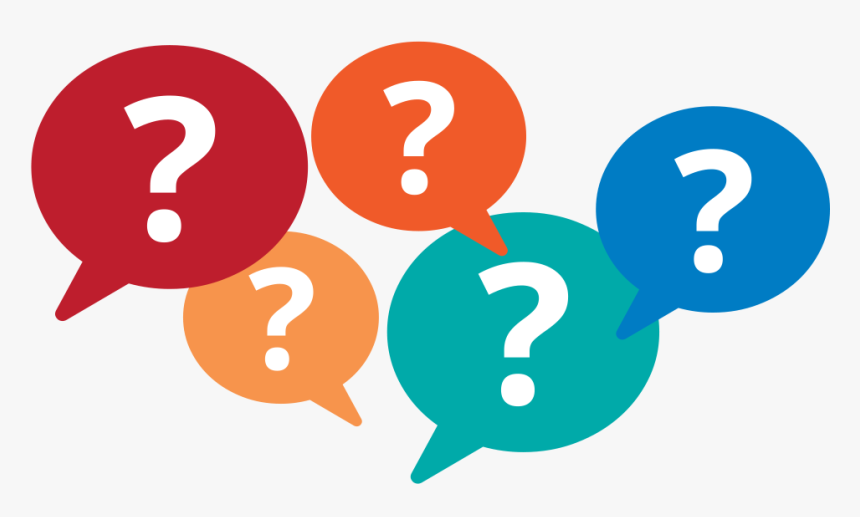 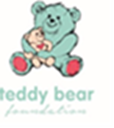 Thank you
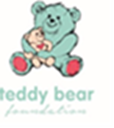